Diarrhea and Constipation
Prepared by:
Assist . Lect: Rasha Saadi Abbas
Constipation
Treatment Options:

1. Stimulant laxatives (e.g. sennosides and bisacodyl) 

2. Bulk laxatives (e.g. ispaghula, methylcellulose and sterculia) 

3. Osmotic laxatives (e.g. lactulose, Epsom salts and Glauber’s salts)
Stimulant Laxative
Glycerol
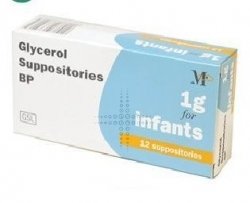 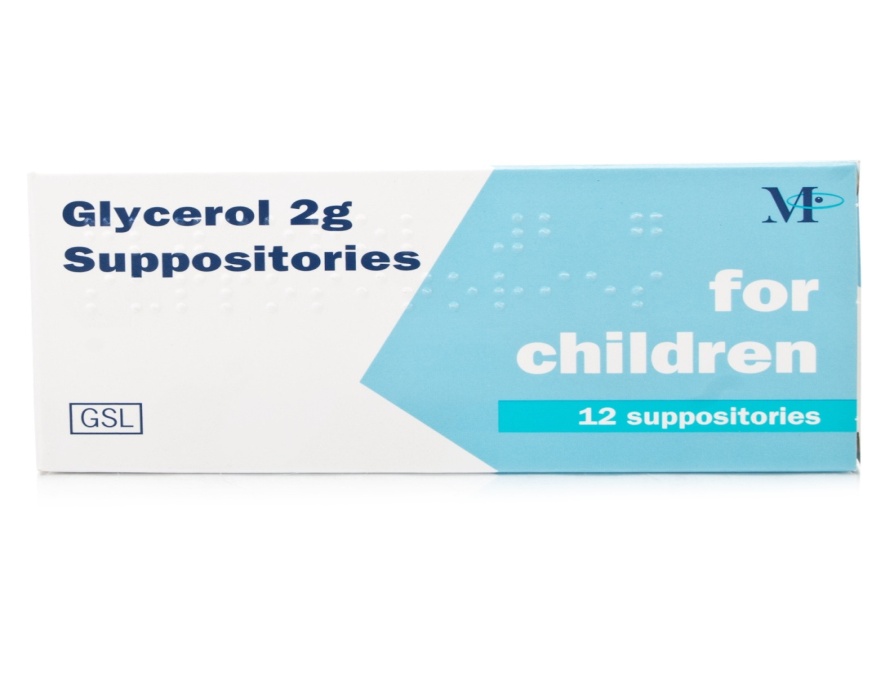 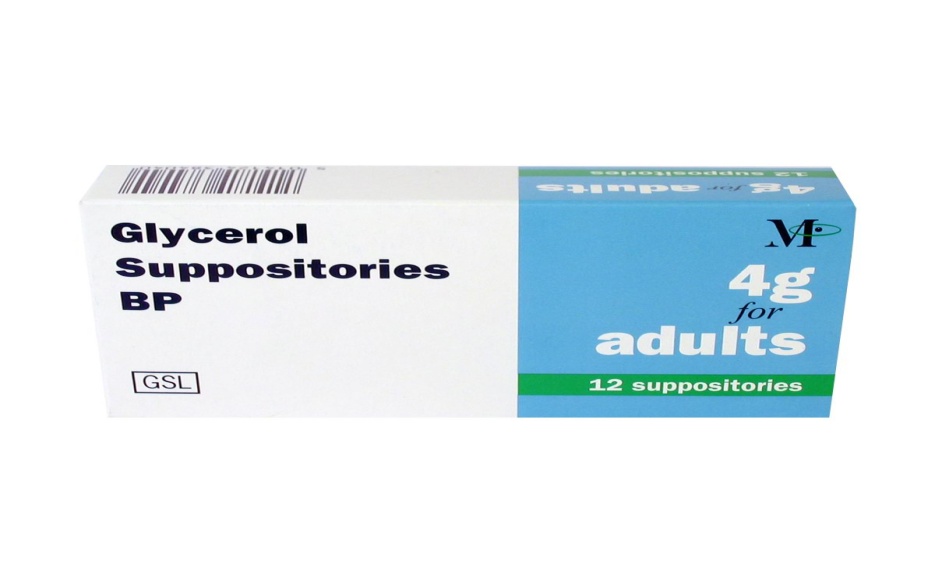 Senna
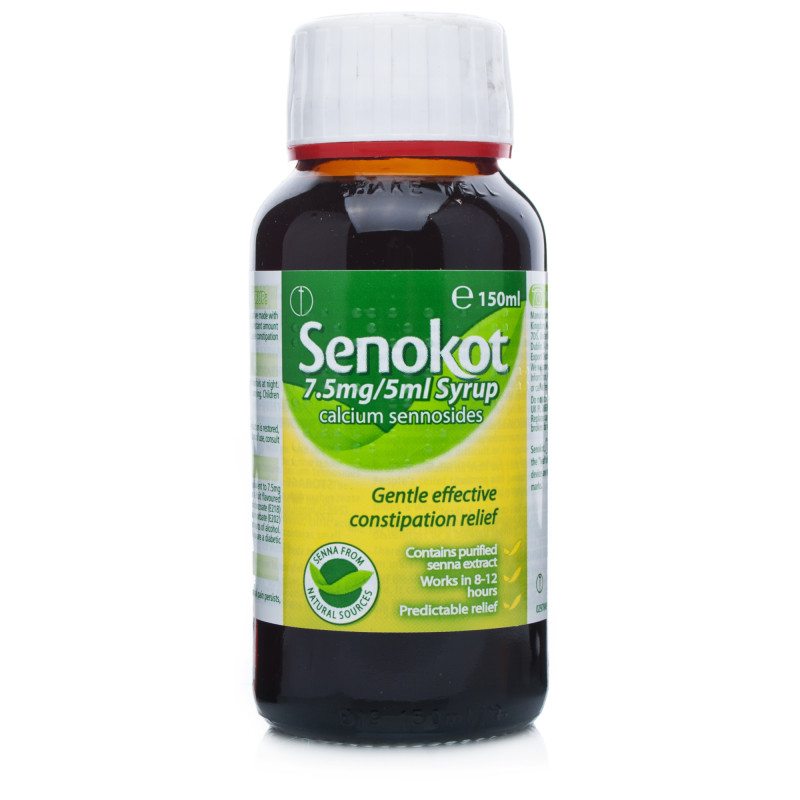 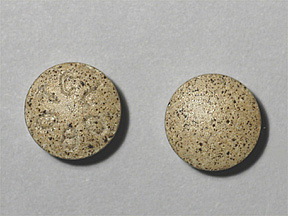 Sodium Picosulfate
Bisacodyl
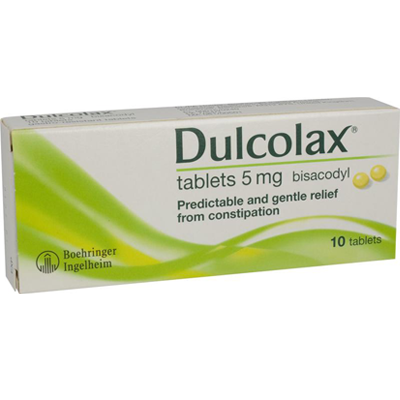 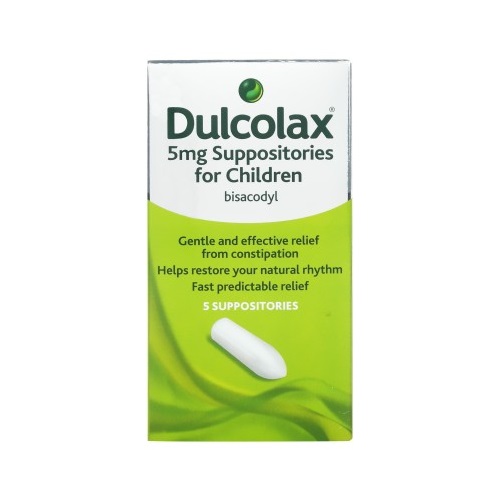 Castor Oil
Bulk forming Laxative
Ispaghula husk
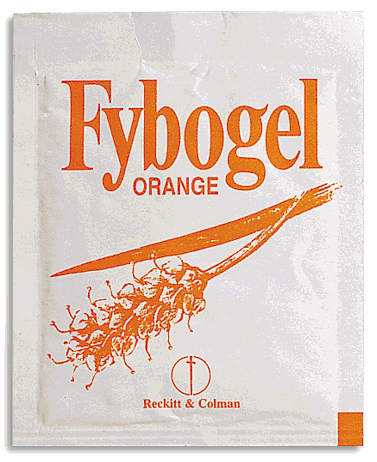 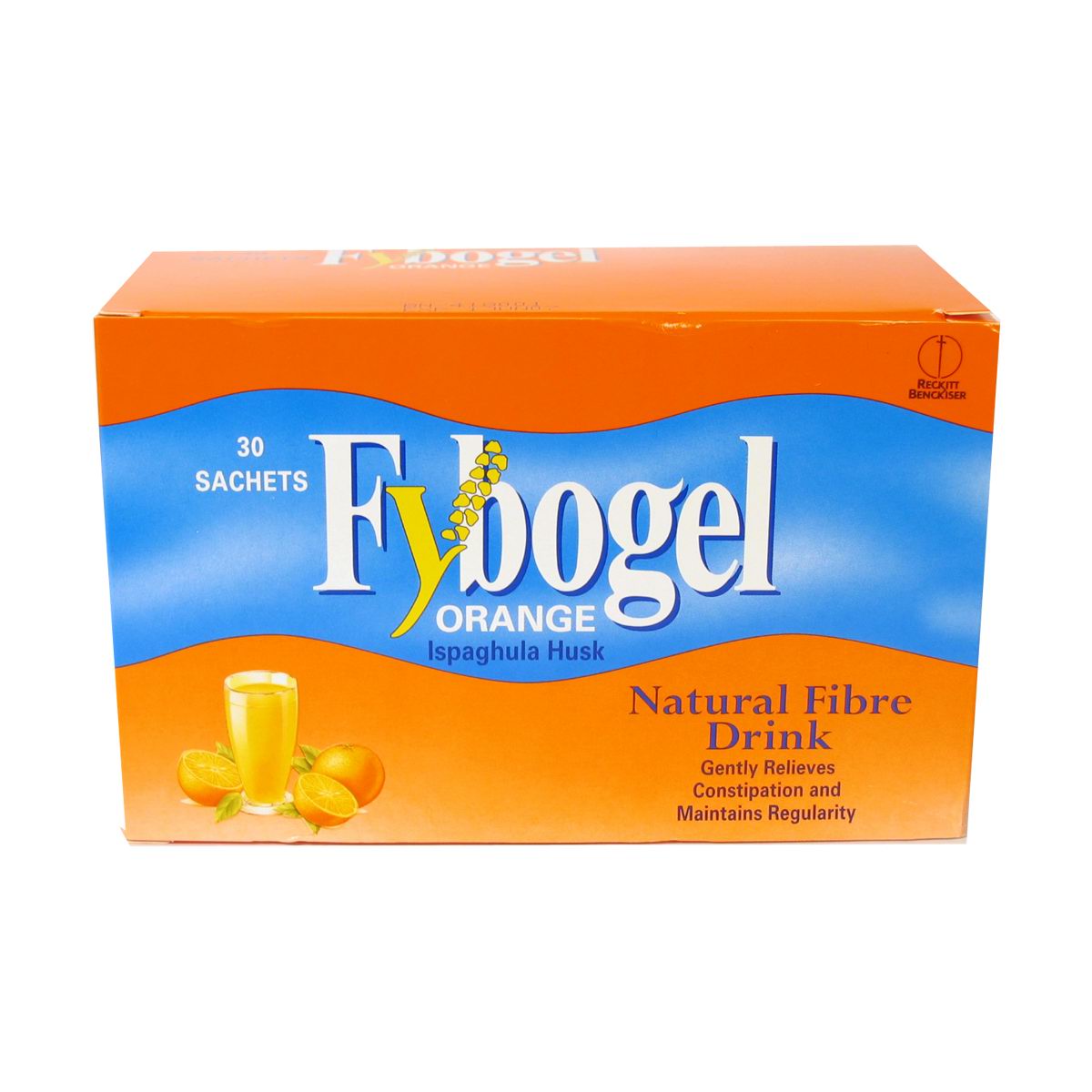 Sterculia with Frangula
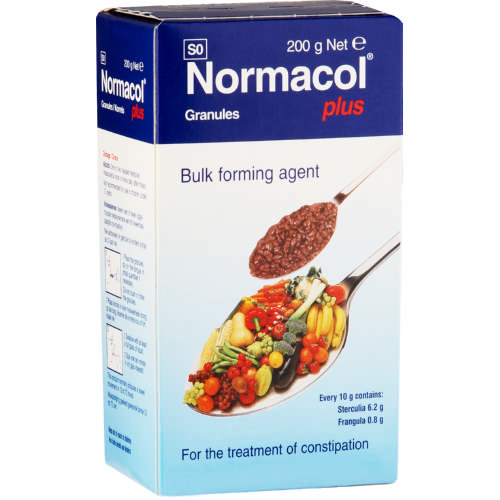 Agiolax
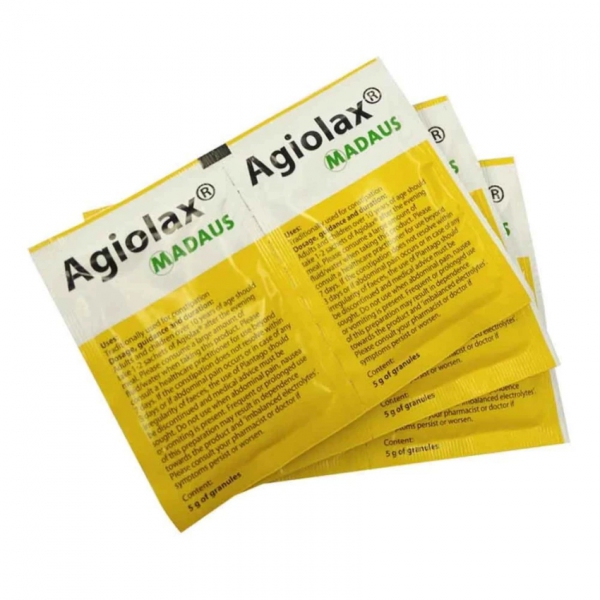 Seeds of Plantago ovata 52.0 gIsphagula husk 2.2 gTinnevelly Senna pods 12.4 g
Osmotic Laxative
Lactulose
Movicol
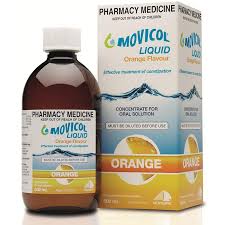 Macrogol 3350
Sodium chloride
Sodium bicarbonate
Potassium chloride
Diarhhoea
ORT or ORS
Pectokoalin
Loperamide
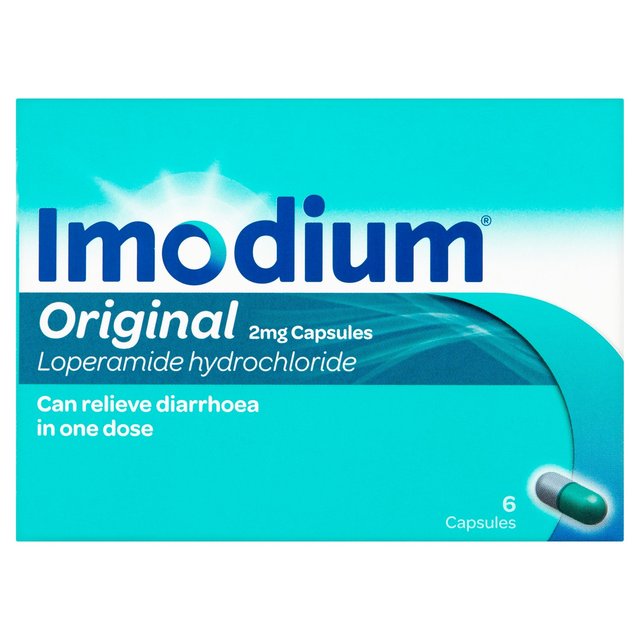 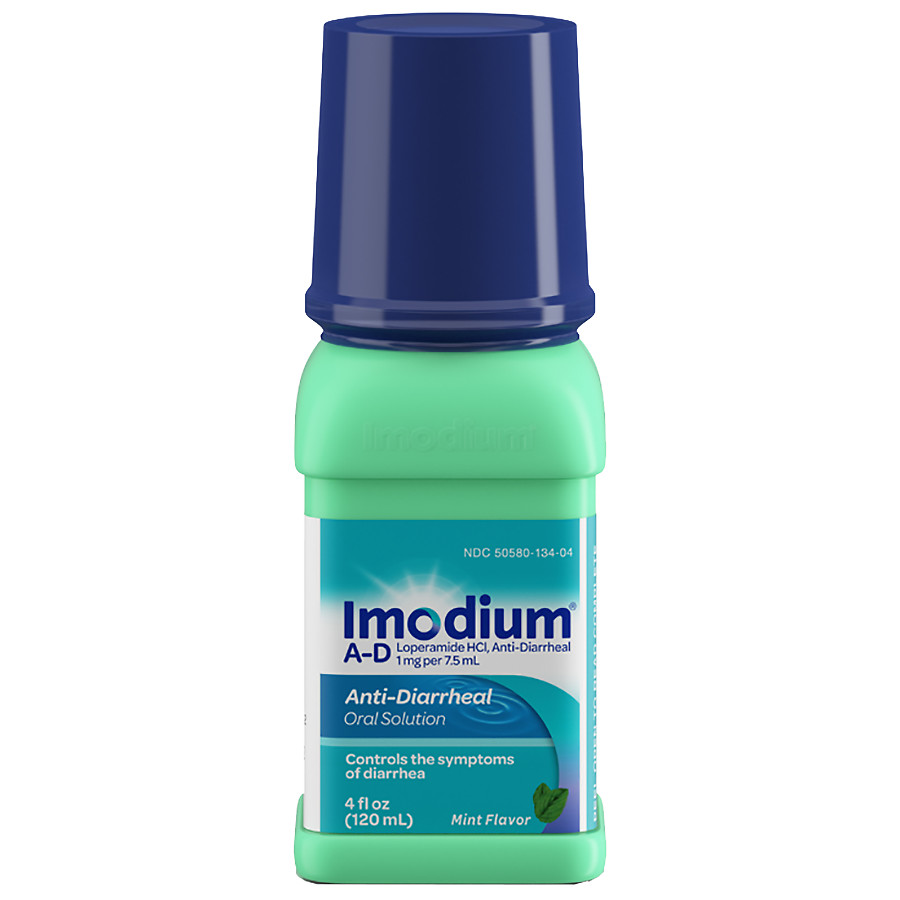 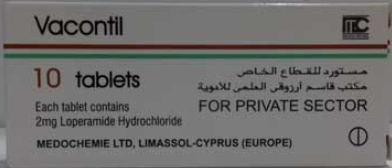 Co-Phenotrope
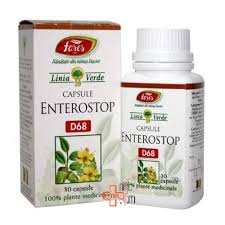 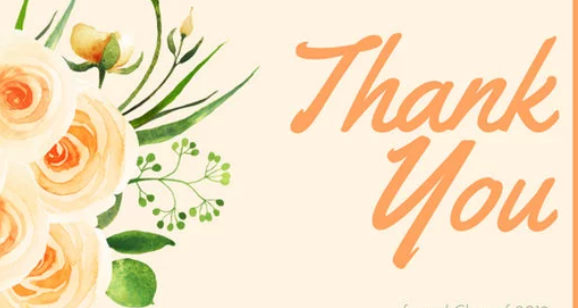